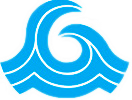 Круглый стол по обсуждению работ третьего этапа НИР,
г. Иркутск, 29-30 марта 2023 г.
Предложения по долгосрочному и сверхдолгосрочному вероятностному прогнозированию притока (полезного притока) воды в озеро БайкалГеоргиевский В.Ю.  ГГИ
I   Методика долгосрочного прогноза притока речных вод в озеро Байкал для периода сработки Иркутского водохранилища
В гидрологической практике широко используется метод долгосрочного прогнозирования стока в холодный период года, основанный на генетически аргументированной аналитической апроксимации закономерности истощения бассейновых водных запасов как функции времени
Спад расходов воды во времени, обусловленный истощением бассейновых запасов воды, исходя из предпосылки наличия зависимости между запасом воды в речном бассейне и ее расходом в замыкающем створе обычно описывается уравнением Майе-Буссинеска:
                                                   Qi=Q0 exp(-at), 
где	Qi – расход воды на i-тый момент времени t; Q0 – начальный расход воды; a – константа, характеризующая интенсивность истощения сезонного запаса подземных вод; t – — время в сутках, отсчитываемое от того момента времени, на который берется начальный расход воды Q0; exp — основание натуральных логарифмов
Определение параметров уравнения (1) производится на основе анализа многолетних данных по кривым спада расходов воды
Ежедневные расходы воды р. Селенга – рзд. Мостовой с 01.10 по 30.04 за 1960-2019 гг.
Кривые спада р. Селенга – рзд. Мостовой по градациям расходов воды на 01.10
Осредненные кривые спада рек по градациям расходов воды на 01.10
Выделение различных видов кривых спада
01.10-31.12
01.01-31.03
Кривые спада суммарного притока в озеро Байкал
II Предложения по сверхдолгосрочному вероятностному прогнозированию составляющих водного баланса озера Байкал
Исходные положения
Детерминированный прогноз характеристик климатической системы на временном интервале от года и больше находится за пределами возможностей современной науки о климате
Практическая потребность в оценках гидрометеорологических характеристик на перспективу нескольких десятилетий обеспечивается применением вероятностных методов их расчета, исходя из гипотезы стационарности гидроклиматических условий
В условиях происходящих и ожидаемых в перспективе изменений климата требуется их учет путем корректировки параметров распределения элементов водного баланса озера (притока, осадков, испарения) с учетом наиболее вероятных климатических сценариев
В качестве наиболее вероятных сценариев целесообразно использовать результаты расчетов по ансамблю климатических моделей последнего поколения
Основные факторы, влияющие на величину испарения с поверхности озера Байкал
Для периода открытой воды испарение в мм вычисляется по основной формуле ГГИ:
Е = 0,14 n(е0- е200)(1+0,72u200) 
В осенний период с октября до установления ледостава, когда температура поверхности воды на 5оС и более выше температуры воздуха, расчет выполняется по формуле В.А.Рымши - Р.В.Донченко: 
Е= 0,104 n (e0 – e200) (К0+W200),
где е0 – среднее значение максимальной упругости водяного пара, вычисленное по температуре поверхности воды в озере, мбар; е200 – среднее значение упругости водяного пара (абсолютной влажности) над водоемом на высоте 200 см, мбар; u200 и W200 – среднее значение скорости ветра за месяц или декаду над водоемом на высоте 200 см, м/с; К0 – коэффициент, зависящий от разности температуры поверхности воды и воздуха на высоте 200 см; n – число суток в расчетном интервале времени.
Значения метеоэлементов и температуры поверхности воды на акватории озера, входящих в формулы расчета, вычисляются по данным прибрежных  метеостанций и гидрологических постов с использованием эмпирических переходных коэффициентов
Испарение с поверхности озера Байкал (мм)
Средняя температура воздуха (С) по данным 12 метеостанций в прибрежной зоне озера Байкал
Средняя температура поверхности воды (С) по данным 
18 гидрологических постов
Дефицит влажности воздуха над акваторией озера Байкал (мб)
Скорость ветра над акваторией озера Байкал (м/с)